Презентація    На тему:  «ритміка - ЇЇ роль в розвитку дітей»            Вчителя Гірської обласної спеціальної школи Кузічкіної Т.З.
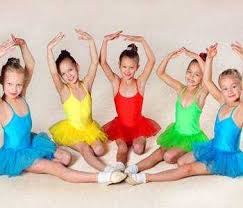 Що таке ритміка і її роль в розвитку дітейУ  вихованні   дітей   велике   значення   має виховання   почуття   прекрасного,   яке формується   завдяки   таким   урокам,   як малювання,  музика,  і  включення  ритміки  в освітній   процес.
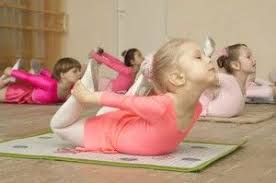 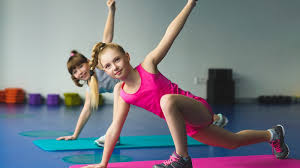 Одним   із  основоположників - теоретиків,  що обгрунтували   ритміку  як  метод   естетичного виховання   дітей   був   швейцарець,   Еміль  Жак Далькроз.  Він  був  досить   відомимкомпозитором   та   педагогом  19  століття.   Він впровадив   систему   ритмічних   вправ,   в  якій музично - ритмічні   рухи   поєднувалися   з ритмічними   вправами   з   м'ячем,   стрічкою   та іншими   іграми.   Еміль   Жак   Далькроз   був переконаний,   що   навчати   ритміці   потрібно всіх    дітей.
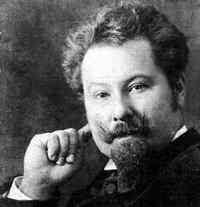 Основні   завдання,   які   мають          вирішуватися   дітьми   на   заняттях ритміки:1.Розвивати   музикальність  (відчуття   настрою  та характеру   музики,  синхронізувати   рухи  із характером   музики;2.Навчитись   визначати   музичні  жанри (марш, пісня, танець), види   ритміки (гра, танець-гра, вправа), сучасний   танець,  розрізняти   музичні   поняття (високі  і  низькі  звуки;  швидкий,  середній  і  повільний  темп; гучна, помірно  гучна,  тиха  музика) та   інше;3.Формування  гарної  осанки,  навчання   виразним пластичним   рухам у   динамічних   іграх,   танцях.Розвиток   творчих   здібностей, використовуючи  елементи танцювальних   рухів, фізкультурних   вправ).
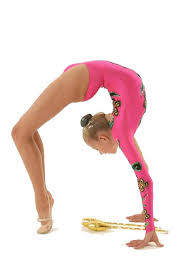 Дитяча ритміка вирішує важливі завдання на етапі початкової хореографічної освіти:1.Зміцнює  психічне  і  фізичне  здоров'я  в  умовах  шкільного навчання  (формування  правильної  постави,  ходи,  зниження психологічної  напруги  засобами  релаксації  під  музику  в процесі  руху  та  інше.).2.Підтримує  і  розвиває  захоплення  заняттями  з  хореографії.3.Розвиває  художньо - творчі  здібності.
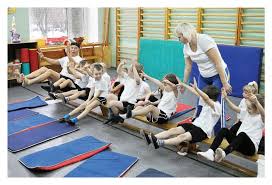 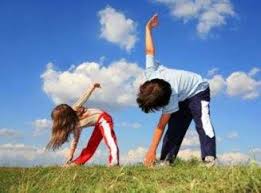 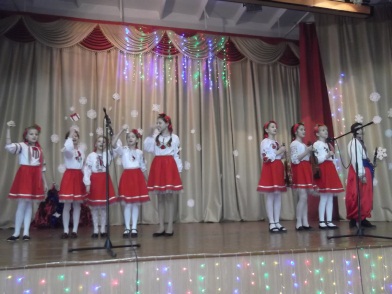 Заняття  з  ритміки  покликані  прищепити  будь-якій  дитині  інтерес   до  руху   під   музику. Урок  ритміки  повинен  приносити   дітям   радість спілкування   з  музикою,  товаришами, хореографом.  Підтримати   цей   інтерес   можна  тільки   в атмосфері   доброзичливості   і  гарного  настрою. Розгледіти  в  дитині   його   природні   дані,  підібрати   до   нього власний   ключик, щоб   домогтися   найбільшої точності   при   виконанні   рухів - ось   до   чого   має прагнути   педагог   на   занятті   ритмікою.
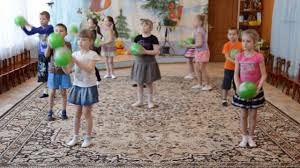 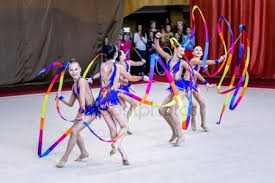 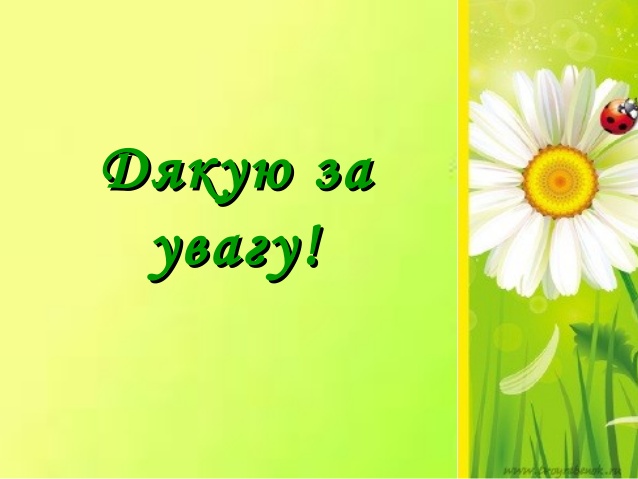